DEV-B402
Mastering ASP.NET MVC4 in Just One Day
Tiberiu Covaci
@tibor19
Who am I
Tiberiu ’Tibi’ Covaci
Software engineer, 20 years experience
MCT since 2004, teaching .NET
Senior Trainer & Mentor in Romania (Transylvania)
MVP for Windows Azure
Father & Geek
Twitter: @tibor19 / #msteched
Agenda
Advanced options for Breakpoints
Tools for Debugging ASP.NET Applications
Profiling ASP.NET Applications
Load Testing ASP.NET Applications
Post Mortem Debugging
DEMO
Tiberiu Covaci
Thank you!
Questions ?
Related content
Breakout Sessions (session codes and titles)
DEV-B353 Visual Studio Tips and Tricks
WCA-B401 Hardcore Debugging
WCA-W306 Case of Unexplained
Hands-on Labs (session codes and titles)
DEV-H310 IntelliTrace
DEV-H311 Unit Testing, Code Coverage
Find Me after the session at the Developer Booth
Track resources
http://blogs.msdn.com/tess
Resources
Learning
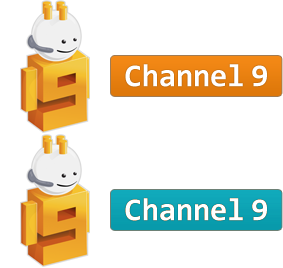 Sessions on Demand
Microsoft Certification & Training Resources
http://channel9.msdn.com/Events/TechEd
www.microsoft.com/learning
msdn
TechNet
Resources for IT Professionals
Resources for Developers
http://microsoft.com/technet
http://microsoft.com/msdn
Required Slide 
*delete this box when your slide is finalized

Your MS Tag will be inserted here during the final scrub.
Evaluate this session
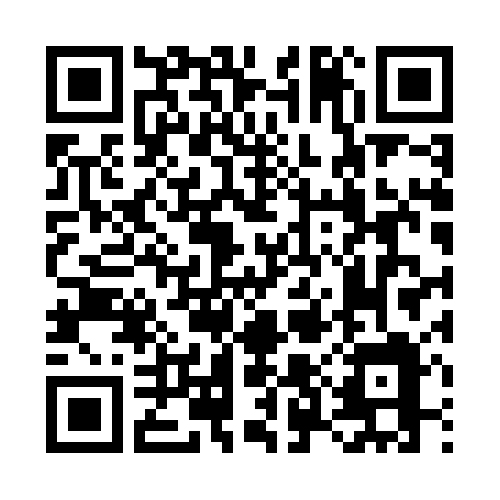 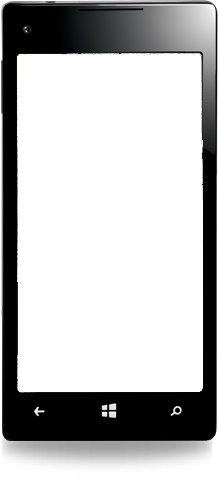 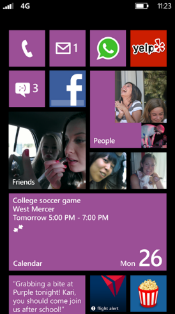 Scan this QR code to 
evaluate this session.
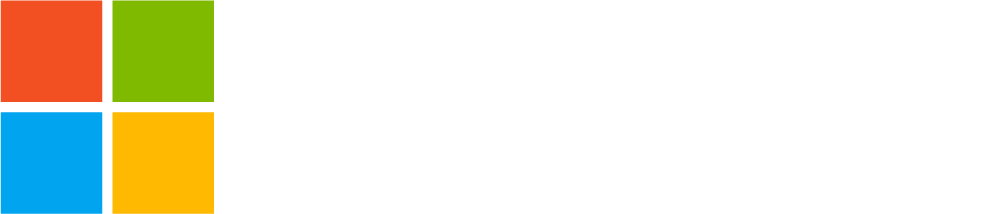 © 2013 Microsoft Corporation. All rights reserved. Microsoft, Windows and other product names are or may be registered trademarks and/or trademarks in the U.S. and/or other countries.
The information herein is for informational purposes only and represents the current view of Microsoft Corporation as of the date of this presentation.  Because Microsoft must respond to changing market conditions, it should not be interpreted to be a commitment on the part of Microsoft, and Microsoft cannot guarantee the accuracy of any information provided after the date of this presentation.  MICROSOFT MAKES NO WARRANTIES, EXPRESS, IMPLIED OR STATUTORY, AS TO THE INFORMATION IN THIS PRESENTATION.